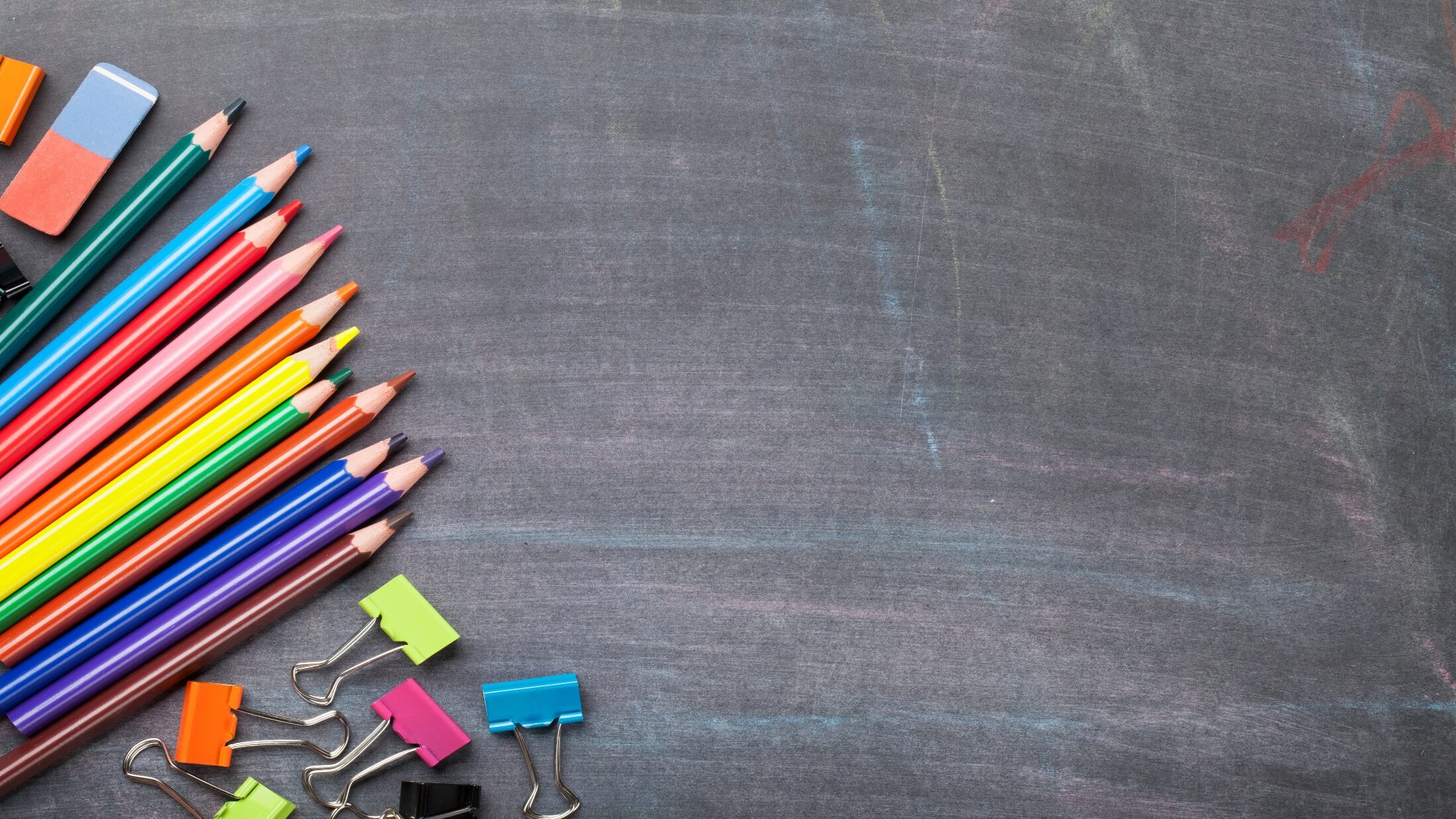 小
建
探
偵
築
慈小建築大解密
熊宥銘、許晉峯、吳恩綺、詹文瑄
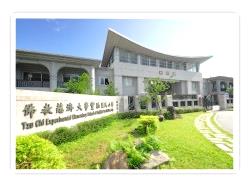 在慈小生活六年了
我們其實有個疑問?
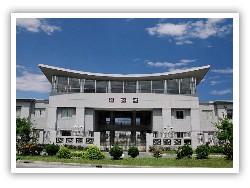 我們的上課空間一直都是這樣嗎?
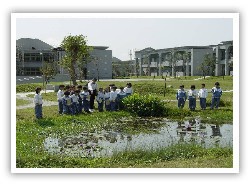 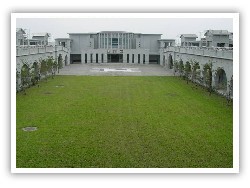 為什麼
要用洗石子?
為什麼是灰色系?
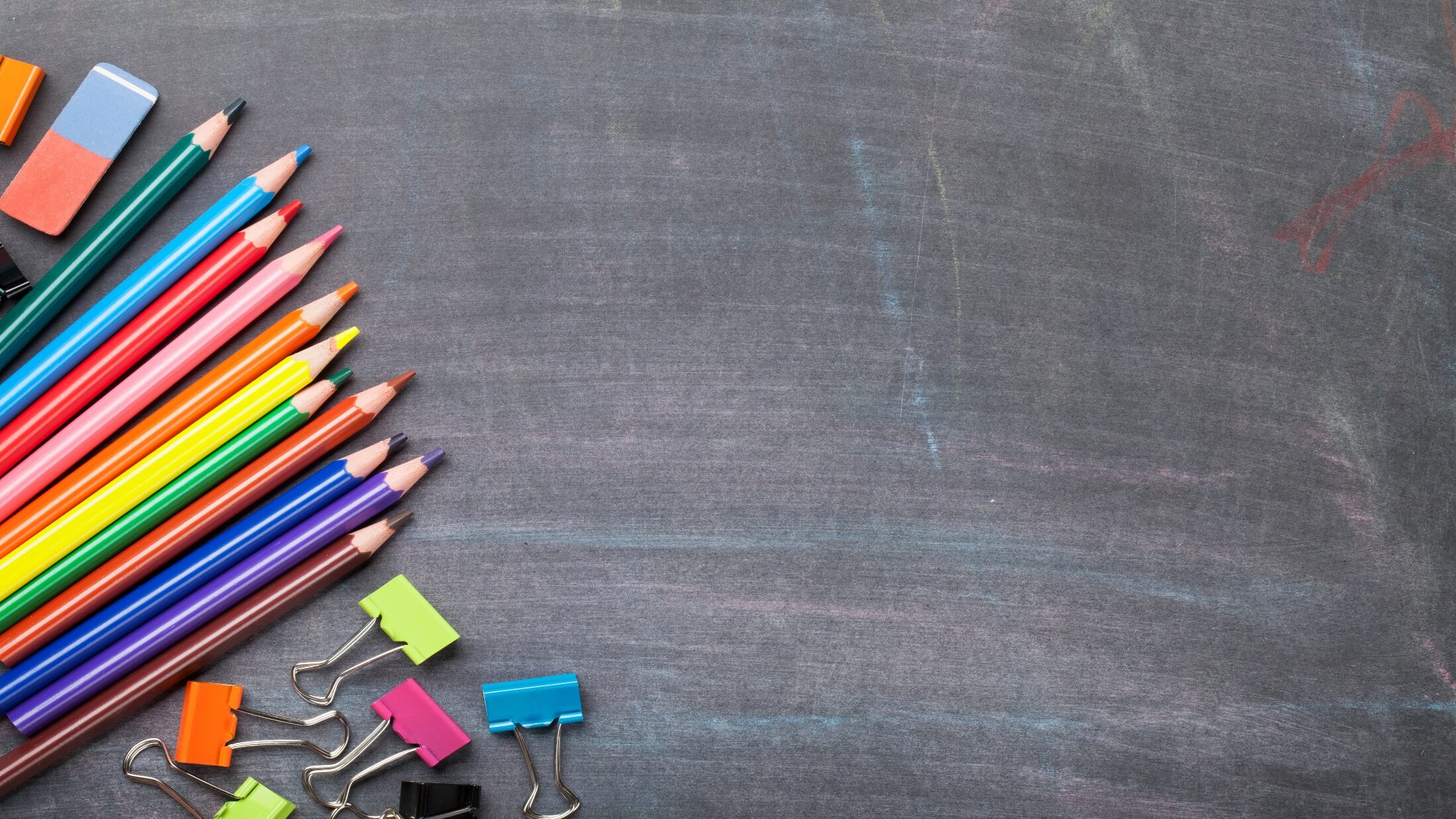 研究動機、目的
01
研究方法、流程
02
目錄
文獻探討、訪談
03
CONTENTS
問卷分析與研究結論
04
研究建議
05
01 研究目的
調查全校六年級學生
最喜歡及想改善的場所
認識慈小建築
特色與功能
1
2
3
4
邀請同學
共同改善校園環境
推廣學校特色建築
02 研究方法
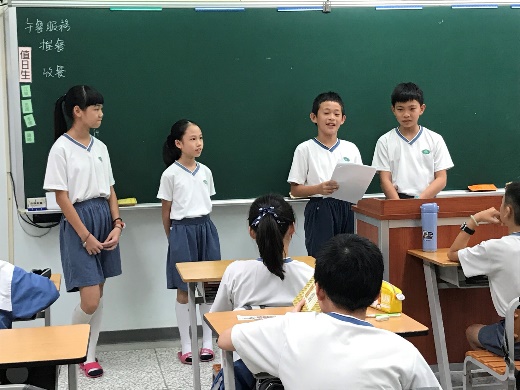 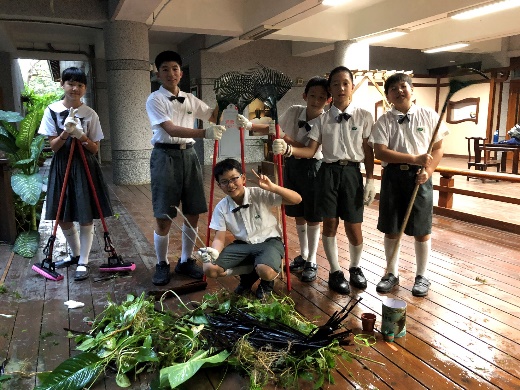 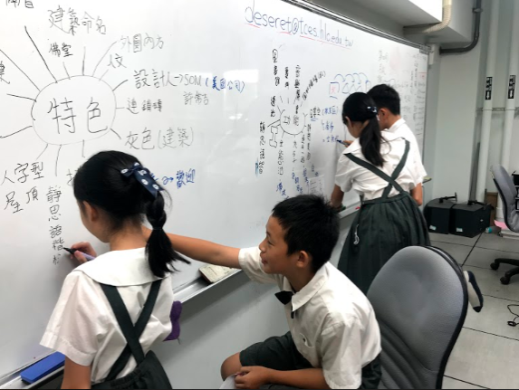 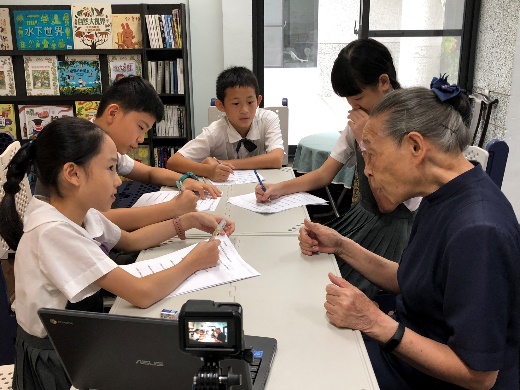 文獻分析
訪問專家
問卷調查
行動方案
透過網路及書籍，蒐集關於學校建築的資料。
擬定訪談題目，訪問創校校長及老師解答疑惑。
設計及發放問卷，收集六年級學生的看法與意見。
號召夥伴共同執行愛護校園及推廣校園建築特色活動。
02 研究流程
03 文獻探討
-慈濟建築特色-
01
02
綠化與自然
採光、通風
配合地形
與環境相親相愛
蓋學校為救心
人字型屋頂
以人為本
灰色洗石子
無我、無爭
03
04
03 文獻探討
-慈小與921的因緣-
01
02
1999年9月
921大地震
1999年7月
動土
慈小建築
SRC為主
醫院-救人
學校-避難
慈小暫緩
全力救災
03
04
03 文獻探討
-學校建築與校園規劃-
01
02
教育性設計
師生互動
整體性規劃
造型、色彩、動線
使用者
參與
創造性構思
獨特風格
舒適性布置
衛生、美學
03
04
03 訪談專家、設計調查問卷
為了瞭解慈小建築特色與演變過程，我們訪問了第一任校長、創校老師，也針對六年級的同學進行問卷調查。
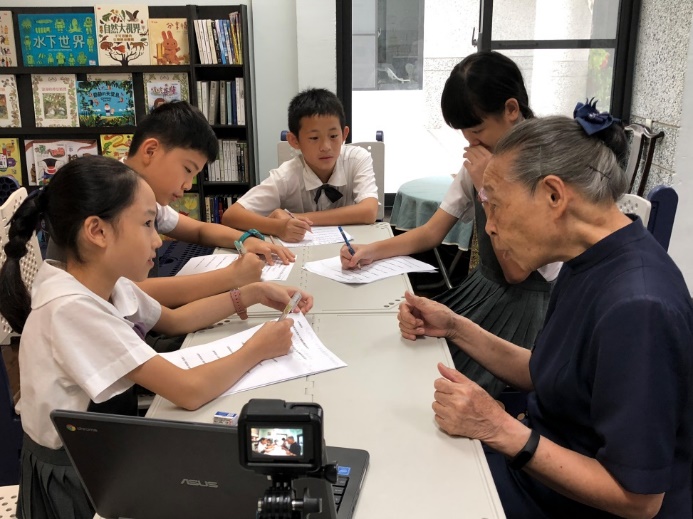 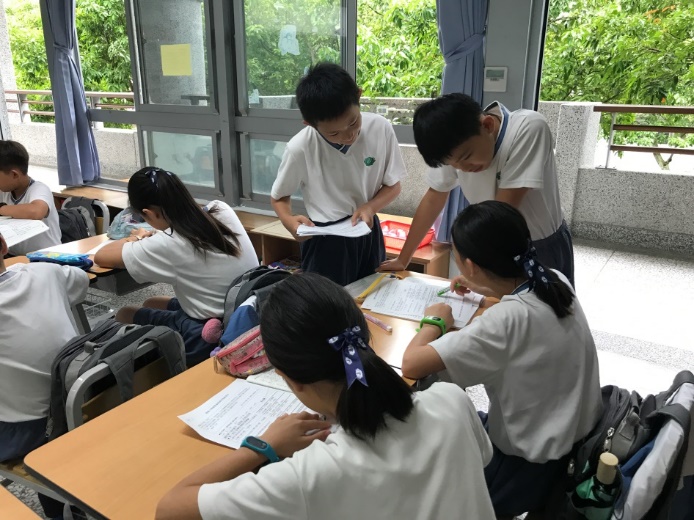 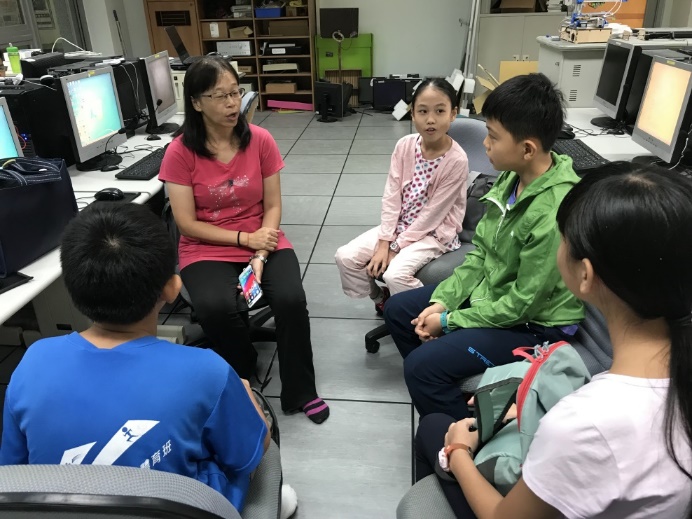 花蓮慈濟小學，由楊月鳳校長一手規畫，校長口述的歷史是非常重要且珍貴的資料。
佩茹老師參與慈小從無到有的過程，對慈小建築發展與變化有深刻印象，助於瞭解慈小建築背後的故事與意涵。
選擇在學校生活將近六年的學生，對於學校建築與環境有一定程度的認識。
04 研究結論
三、問卷分析
    人與建築
一、慈小
   建築特色
二、慈小
   建築功能
四、行動方案
    執行成效
04 研究結論-慈小建築特色
(一)延續慈濟建築特色:灰色、人字型、鏈鎖磚
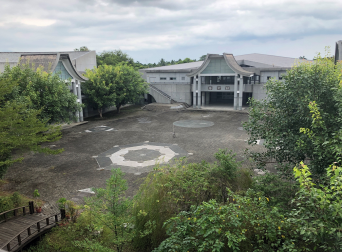 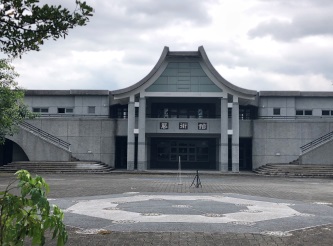 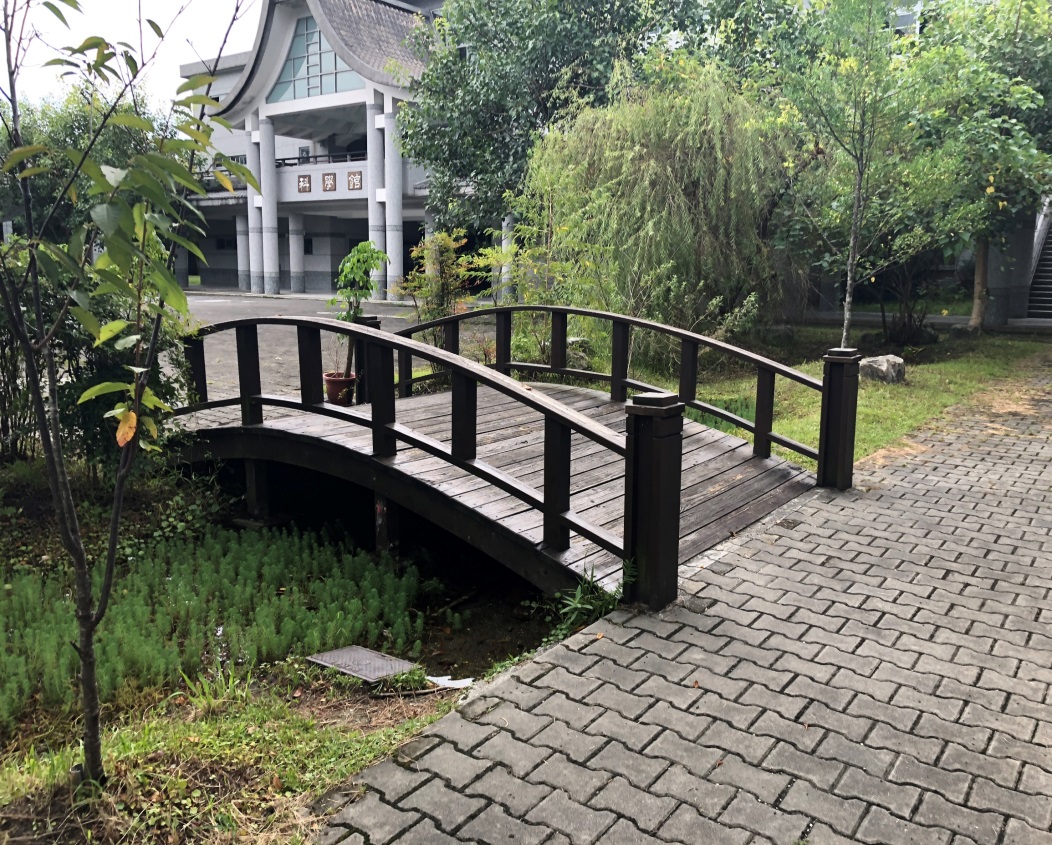 人字型
以人、以合
連鎖磚
雨水滲入、大地呼吸
灰色建築
寧靜、不計較
04 研究結論-慈小建築特色
(二)慈小專屬建築：慈小建築由老師說明功能，
            學生進行命名、投票
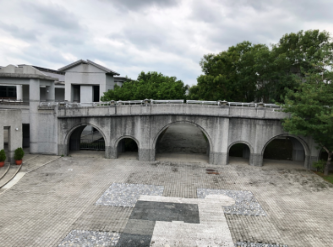 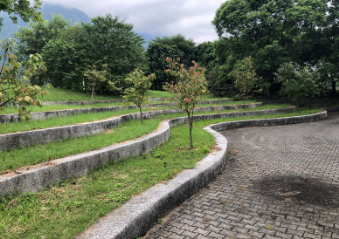 靜思長廊
大小有序
靜思語階梯
戶外教室
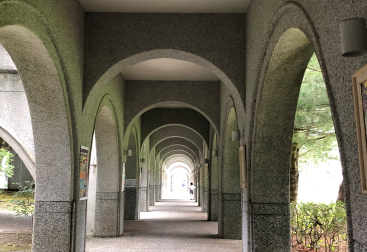 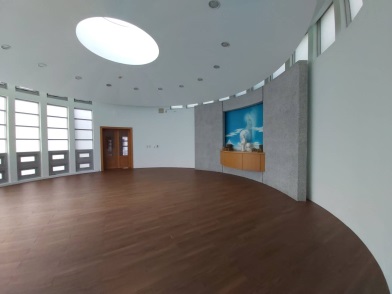 弧形拱門
外圓內方
佛堂
靜心、禮儀
04 研究結論-慈小建築功能
防震、減碳、以學生學習為主體
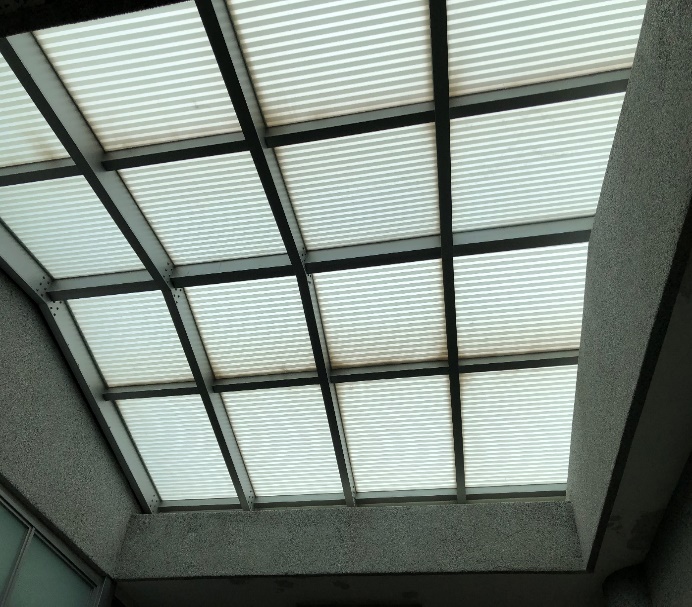 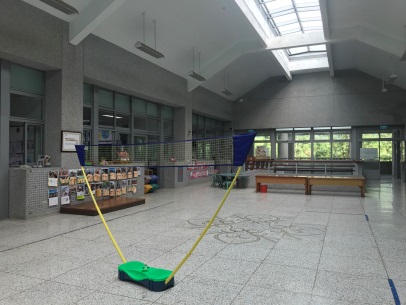 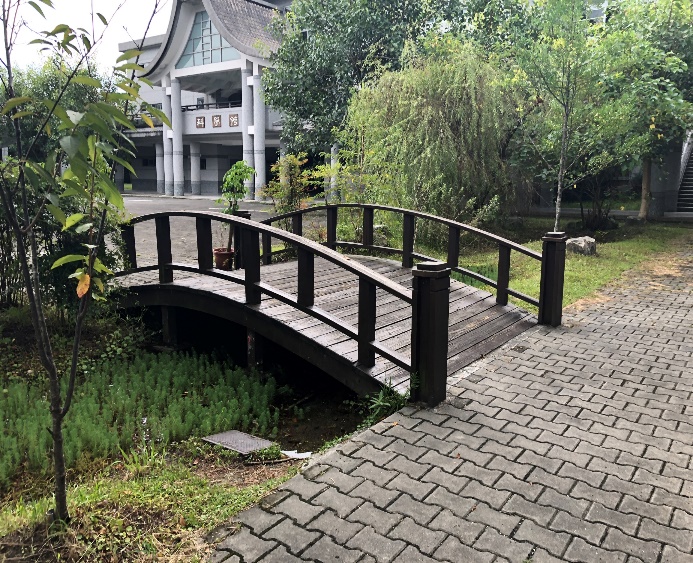 生態池
防洪、生態觀察
共同空間
三大功能
屋頂天窗
採光、省電
04 研究結論-慈小建築功能
巧思、娛樂、以學生學習為主體
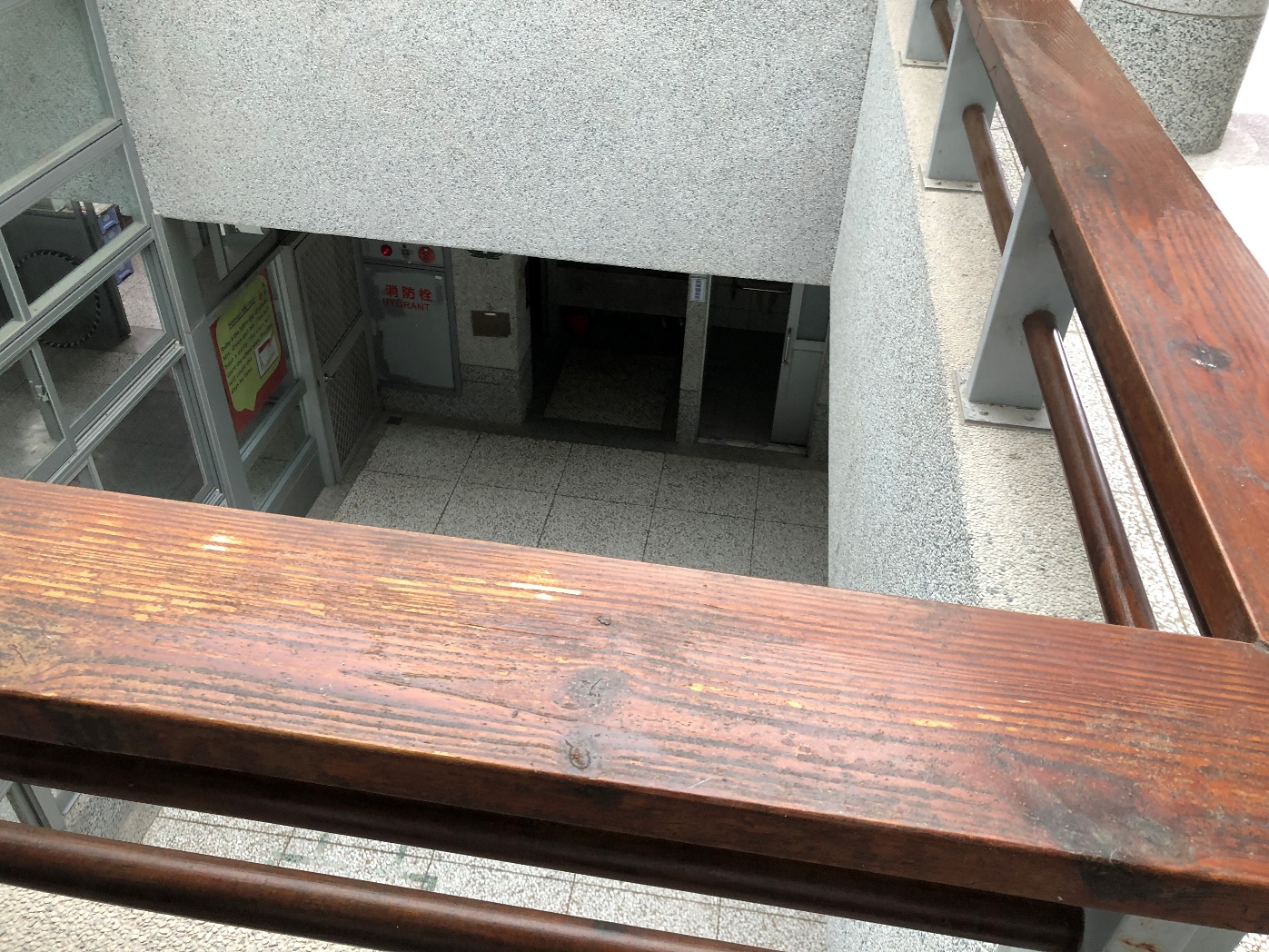 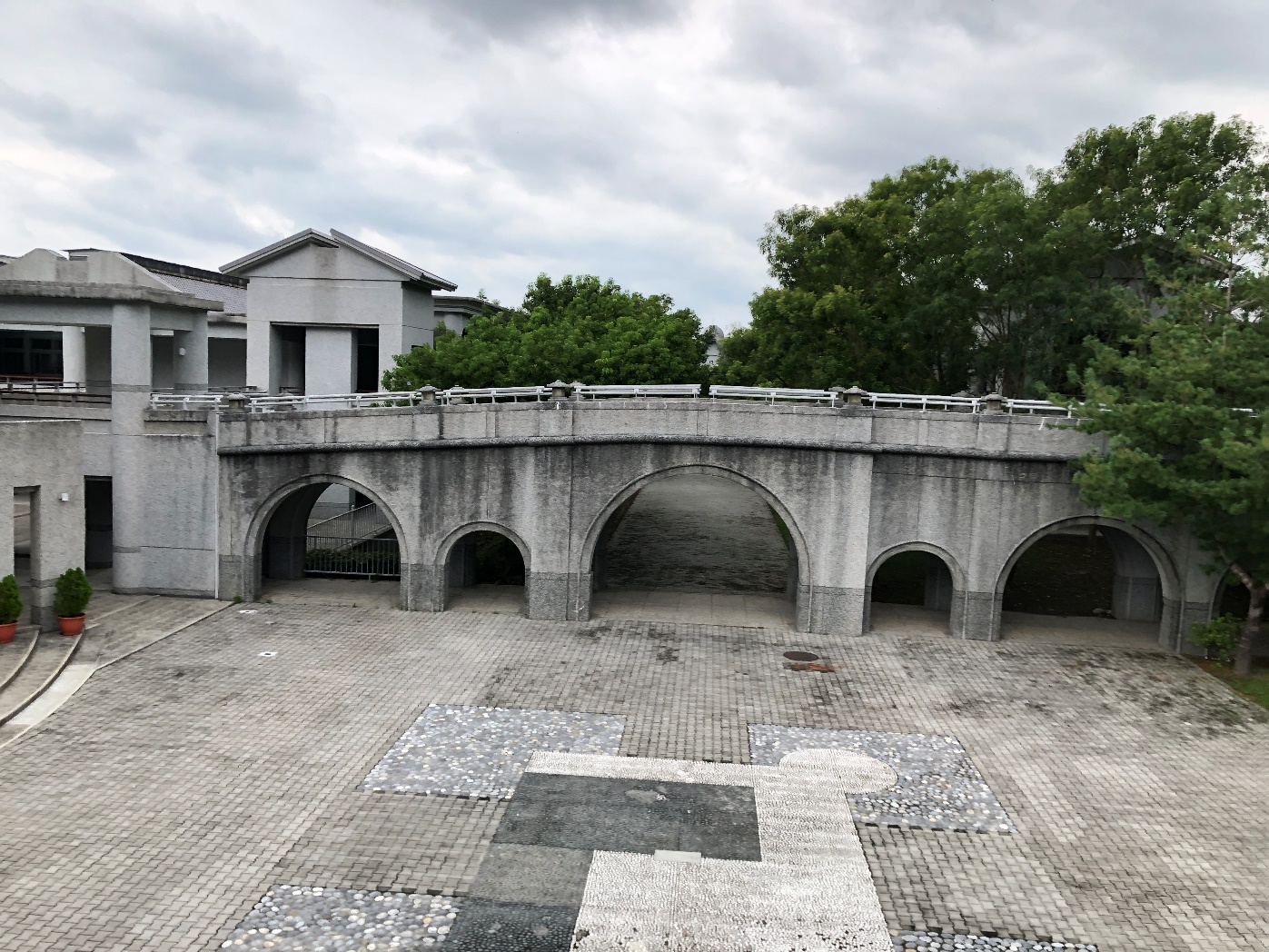 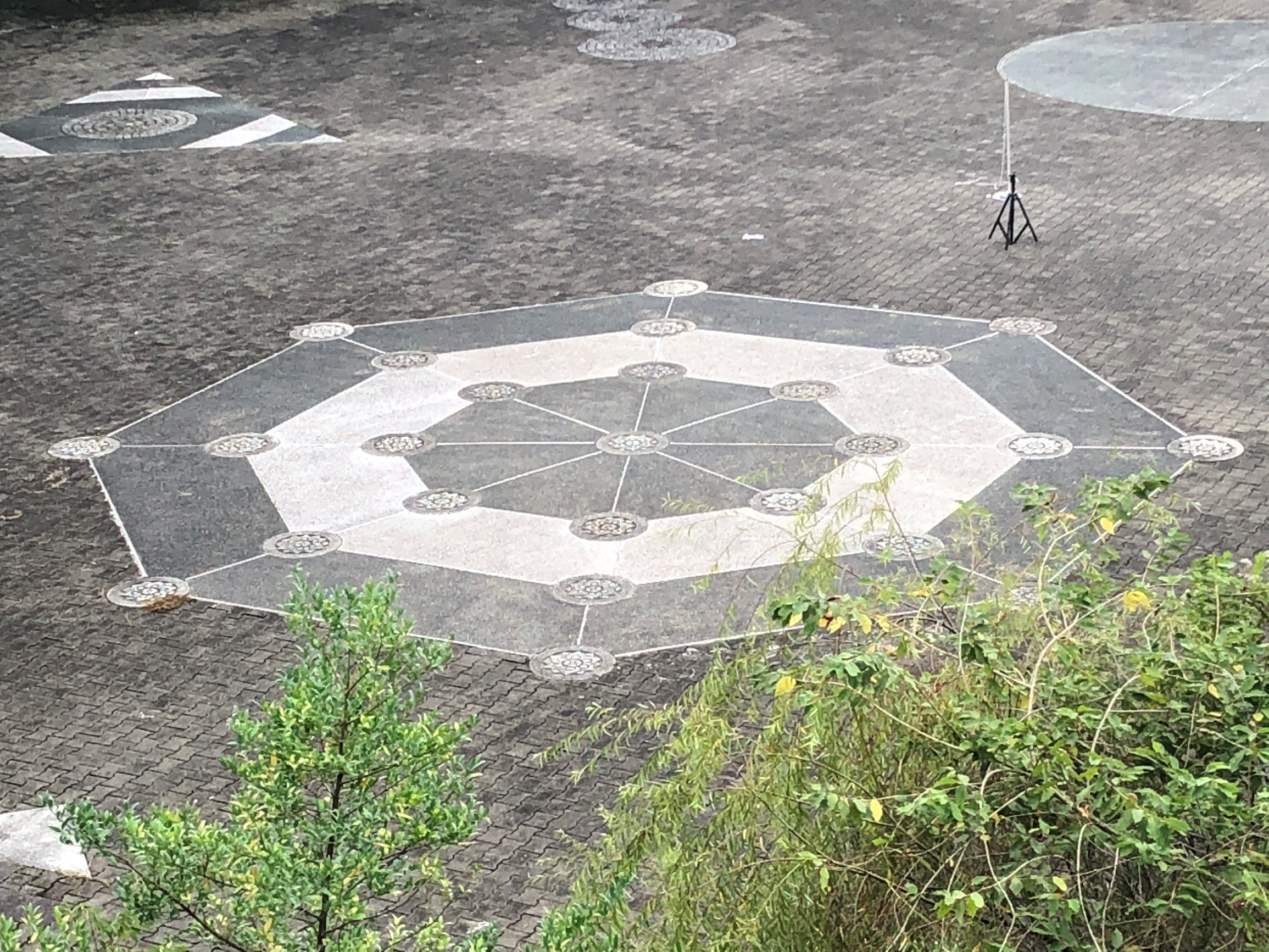 歡樂廣場棋盤
自由發想遊戲
天橋
擋雨、遮太陽
一二樓上下鏤空
自然對流、空氣好
04 問卷分析
第一部份，關於六年級學生對於學校建築的認識：
(一)學校建築都是灰色，灰色給你的感覺是什麼? (請勾選，可複選)
學生對灰色建築的感覺很不同，31%感到很寧靜，25%覺得很單調。
多數表示灰色給予人安定身心的感受，但有部分的學生覺得很單調、沒有變化。
04 問卷分析
第一部份，關於六年級學生對於學校建築的認識：
(二) 連鎖磚的功用是什麼? (請勾選，可複選)
學校隨處可見的連鎖磚，高達39%表示不知道其功用，只有37%的學生知道連鎖磚主要是為了讓大地呼吸，值得分享給同學們知道。
04 問卷分析
第一部份，關於六年級學生對於學校建築的認識：
(三)你覺得學校建築物是由誰命名的?
由於慈濟小學是證嚴法師所創辦的學校，高達53%學生認為證嚴法師命名。建築物命名屬於大事，要由職位高或權力大的人做決定。實際上是透過學生一張張貼紙投票而命名，值得與同學分享此資訊。
04 問卷分析
第一部份，關於六年級學生對於學校建築的認識：
(四)人字型屋頂代表什麼意思?
勾選以人為本的占有39%表示一部分學童瞭解慈濟建築上特有的人字型屋頂的意涵。而勾選方便排水的占有38%，推測此選項有這麼高比例的人勾選，不瞭解人字型屋頂意涵，但具有科學判斷的能力。
04 問卷分析
第二部份，關於六年級學生對於學校建築的滿意度：
(一)你最喜歡學校的什麼地方? (請勾選，可複選)
學生最喜歡的場所各有不同，最多的是包容草原(28%)，主要原因是大片草地可奔跑、追逐、遊戲，其次是籃球場(21%)都是能讓學生玩樂活動的場所，表示學生很喜歡寬廣的區域舒展筋骨。
04 問卷分析
第二部份，關於六年級學生對於學校建築的滿意度：
(二)你覺得學校需要改善的地方是哪裡? (請勾選、可複選)
學生認為學校最需要改善的地方是生態池，佔39%問卷當中紛紛表示生態池環境髒亂、沒有魚可以生存、需要定期的整理等等意見，讓我們決定採取行動，號召志同道合的同學們，一起清理生態池。
04 研究結論-問卷調查結果
3
2
1
六年級學生
不清楚學校建築意義
學生最愛
在綠地
奔跑運動
最需要改善地方
生態池
04 研究結論-行動方案執行成果
(一)設計明信片—靜思語+學校建築故事
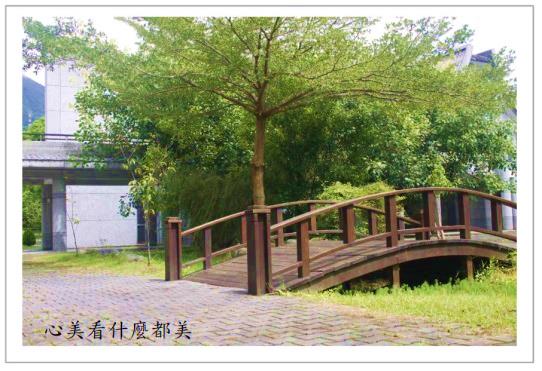 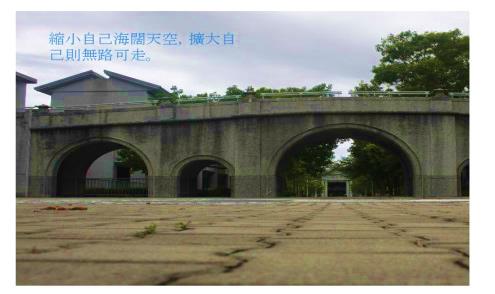 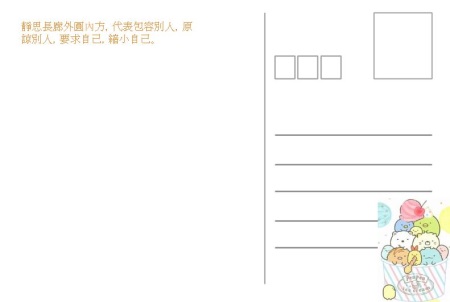 04 研究結論-行動方案執行成果
(二)拯救生態池—邀請同學一起動手整理
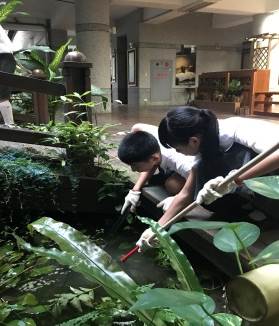 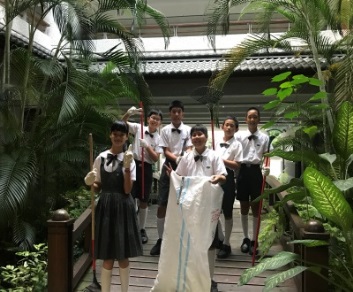 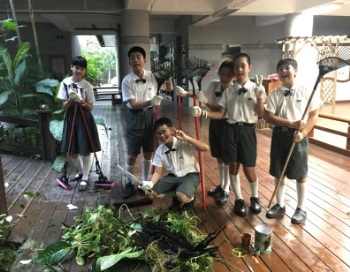 05 研究建議
將研究成果與學校師生分享
-慈小建築特色與意義
1
製作介紹慈小建築與特色的QR CODE
2
維護學校環境是每一位學校成員的責任
3
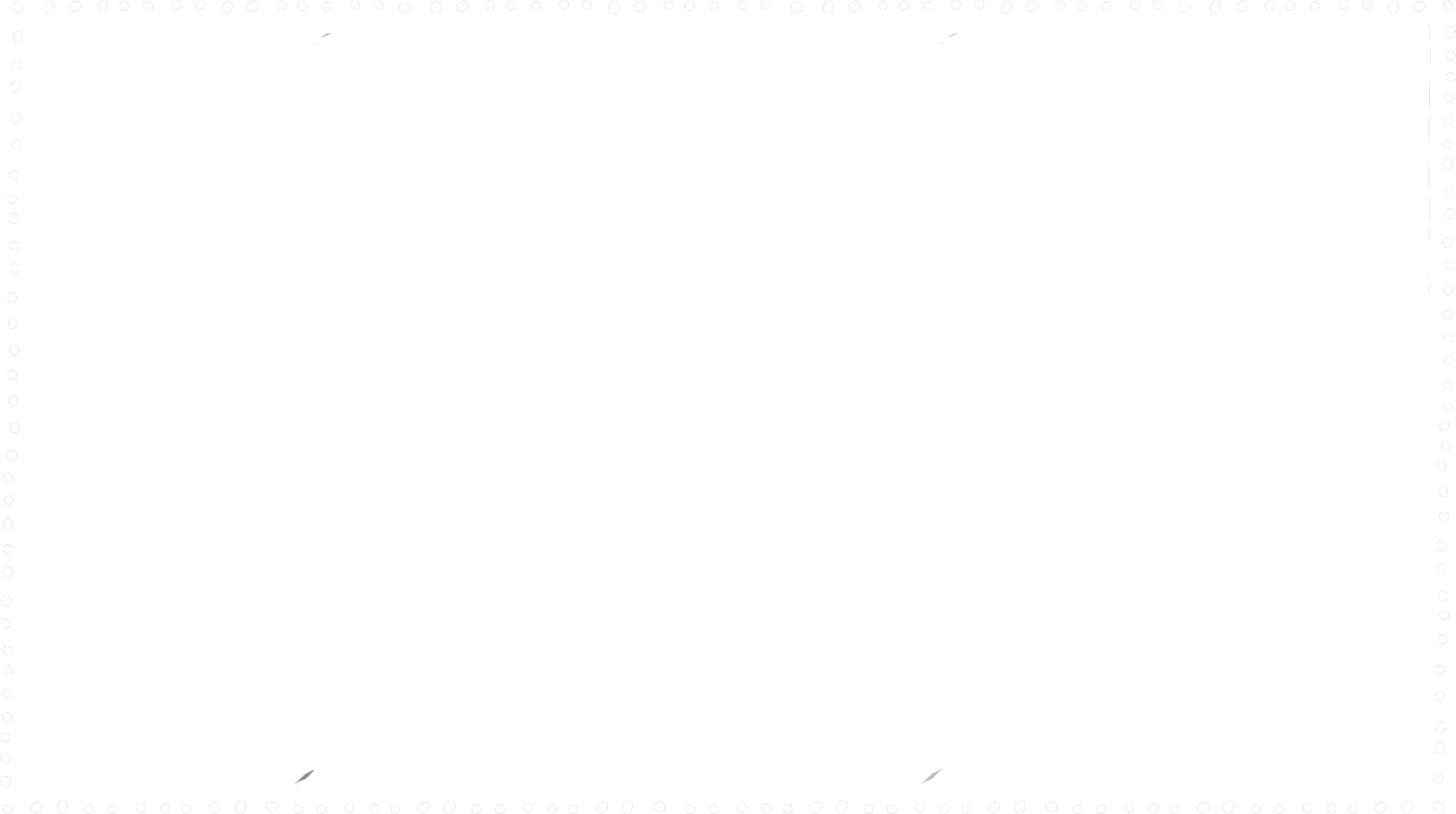 大
謝
家
謝
建築小偵探下台一鞠躬